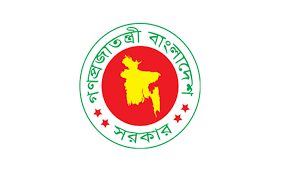 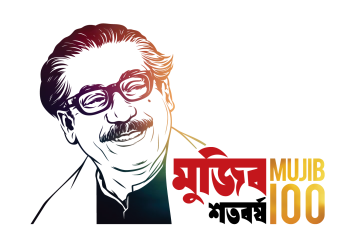 International Dialogue on MigrationPanel 1: Safe, coordinated and inclusive human mobility is key to recovery from the COVID-19 pandemic  15 October 2020
Dr. Ahmed Munirus Saleheen
Secretary
Ministry of Expatriates’ Welfare and Overseas Employment 
Government of the People’s Republic of Bangladesh
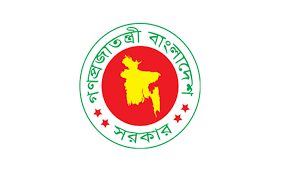 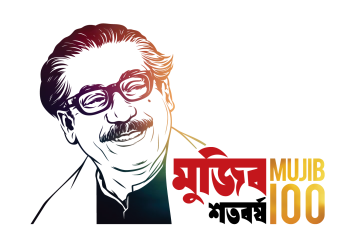 Post Covid-19 Recovery StrategyProposal from Bangladesh
What we have already done and have been doing ?
What lessons have we learnt?
What are we planning to do?
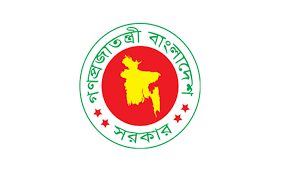 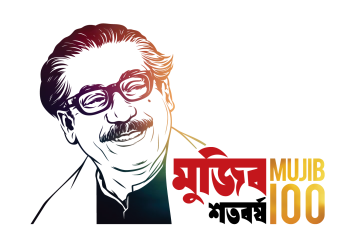 What Bangladesh has done and is doing ?
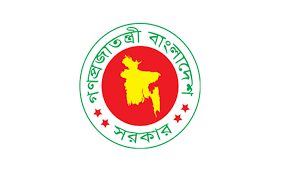 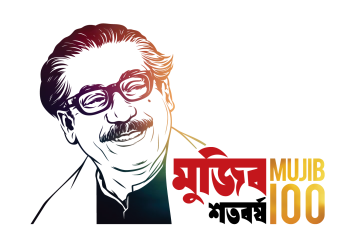 What Bangladesh has done and is doing (Cont.)?
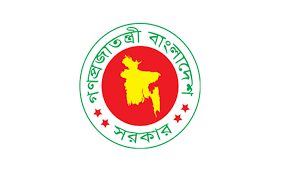 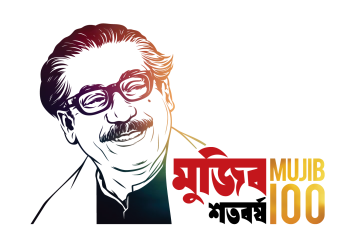 What lessons have we learnt ?
5 Categories of Affected by COVID-19
Source: Need Assessment Survey of Returned Migrant Workers due to Covid 19
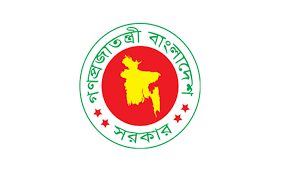 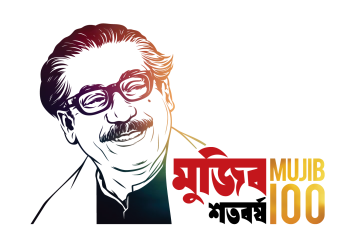 What lessons have we learnt (Cont.)?
The Immediate challenges on human mobility arising from the pandemic
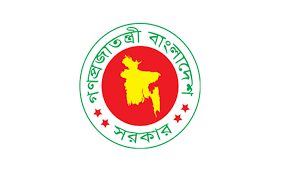 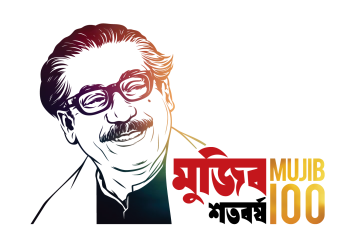 What lessons have we learnt (Cont.)?
The Medium- and long-term  challenges on human mobility arising from the pandemic
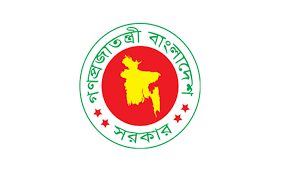 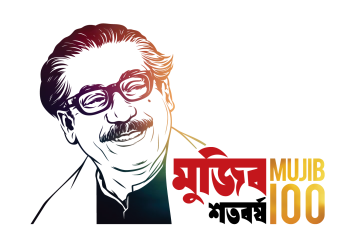 What Bangladesh is planning to do ?
TWO APPROCHES
1. Whole of the Government approach
2. Whole of the Society approach
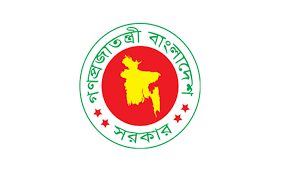 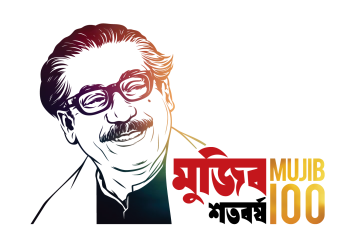 What Bangladesh is planning to do (Cont.) ?
Strategic Roadmap
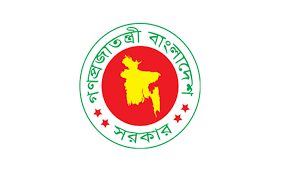 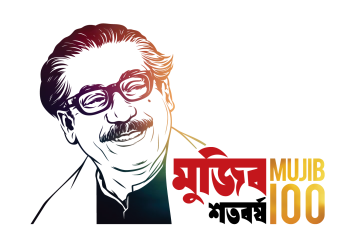 Call for a Global Change
In any crisis situation, human made or natural, local or regional or global, migrant workers are forced into vulnerable situations.
1. Destination countries need to take effective measures to reduce the vulnerabilities such as problems of minimum wage, decent working condition, job/visa transfer, cost of work permit, job retrenchment and other labour and human rights.
2. Every migrant worker should receive minimum living standard with necessary safety measures at their working stations.
3. There should be a standard of procedure of safe return for every migrant worker in every situation.
4. Every migrant worker should receive their unpaid salaries and benefits regardless of their temporary or permanent return before their departure.
5. For safe return of migrant workers, in any situation, it should be the responsibility of both destination and origin countries.
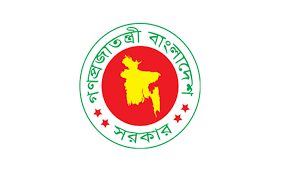 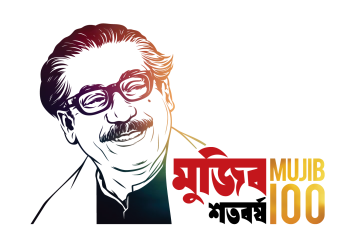 Recovery Strategies for All
Enhance Safe, Coordinated and Inclusive human mobility through transparent and available job market and skill information.
Ensure minimum standard of living, safe working place environment in CoDs.
Ensure social protection for migrant workers regardless their migration status.
Ensure portability of benefits including Insurance and Social Protection benefits.
Enhance recognition of skill certification, mutual recognition and RPLs.
BLAs/MoUs could be considered to include Certificate recognition, safe return, Mutual Recognition and RPL.
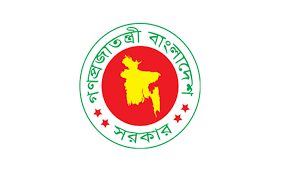 Thank You
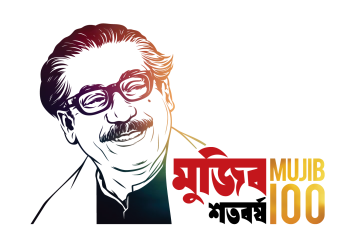